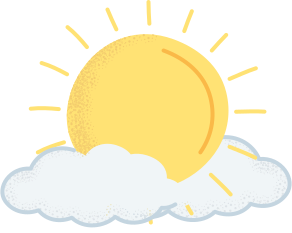 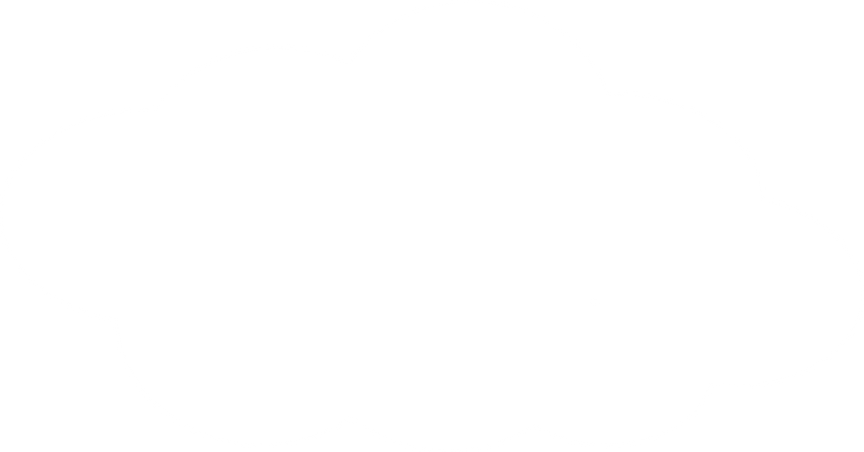 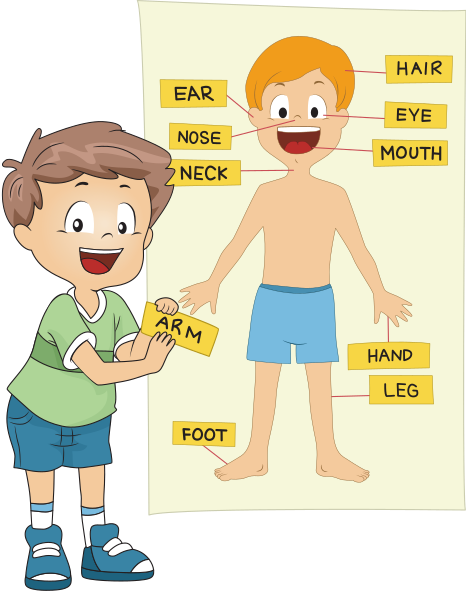 păr
CORPUL UMAN
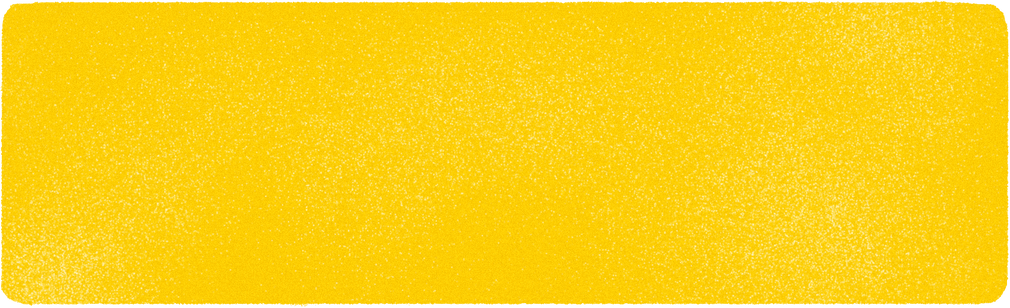 ureche
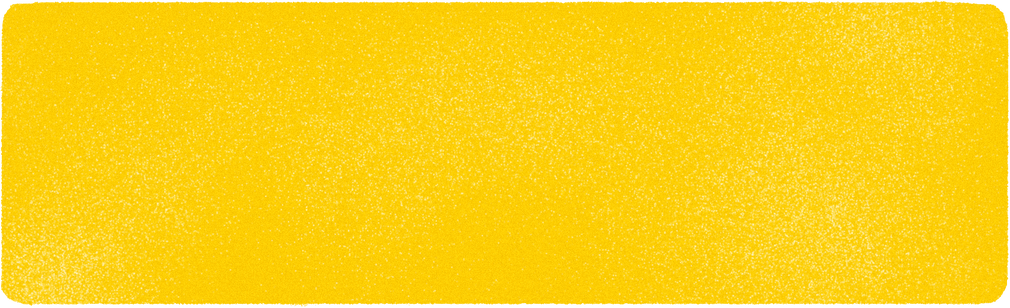 ochi
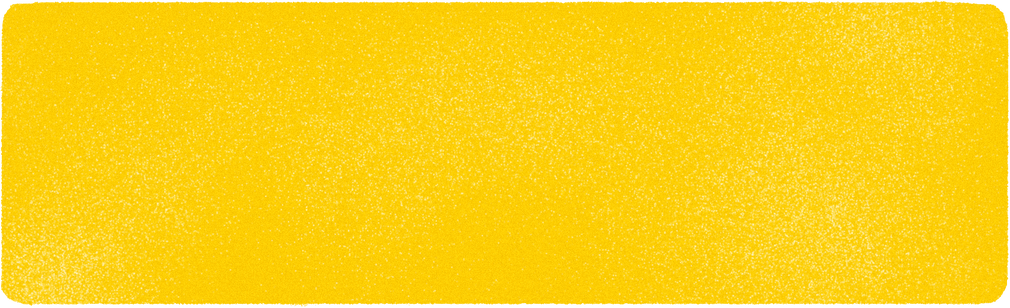 nas
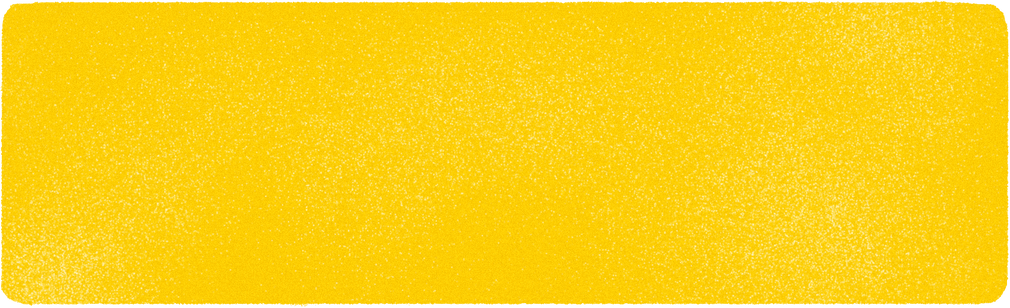 gură
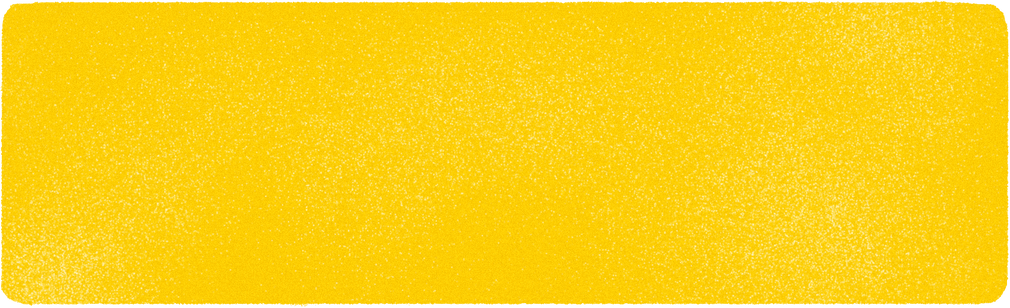 gât
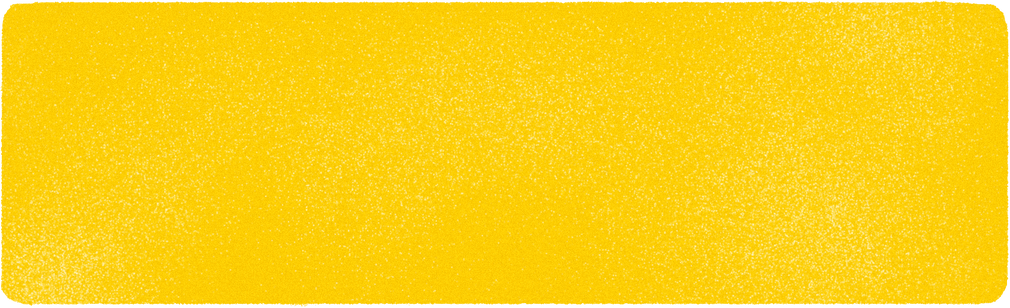 Formarea autonomiei personale
braț
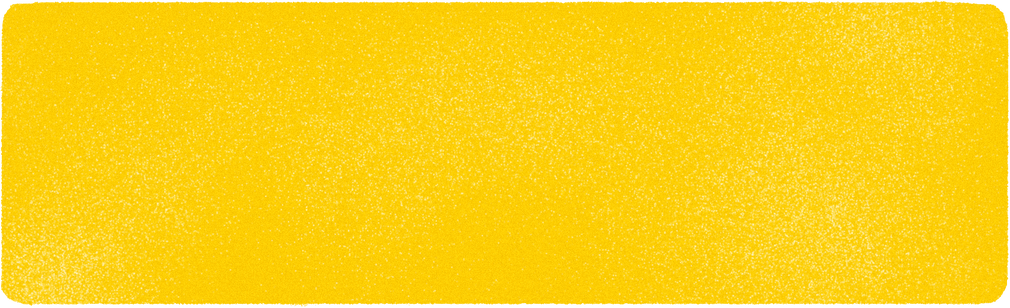 degete
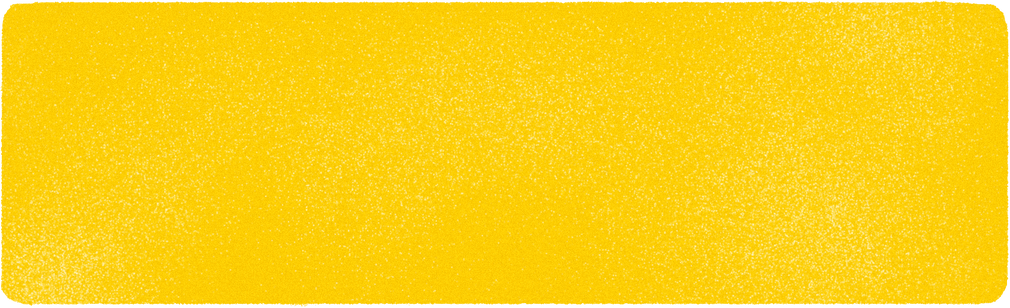 picior
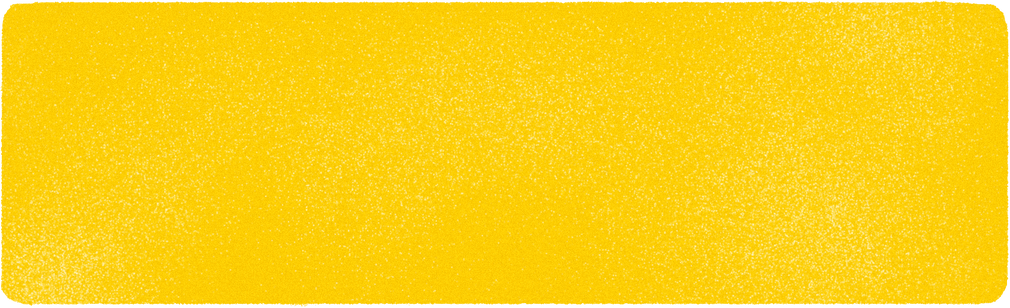 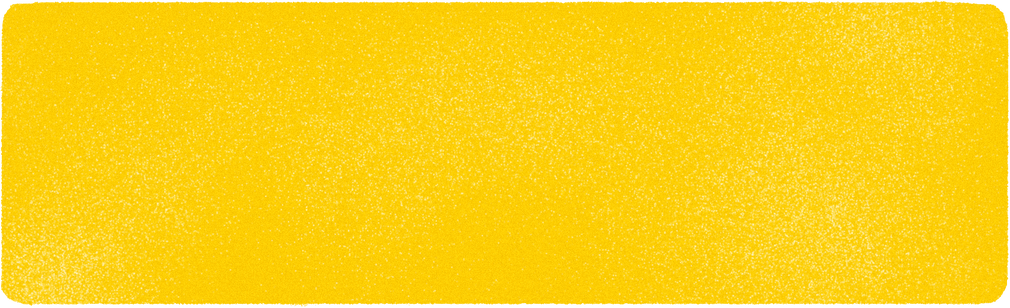 laba
 piciorului
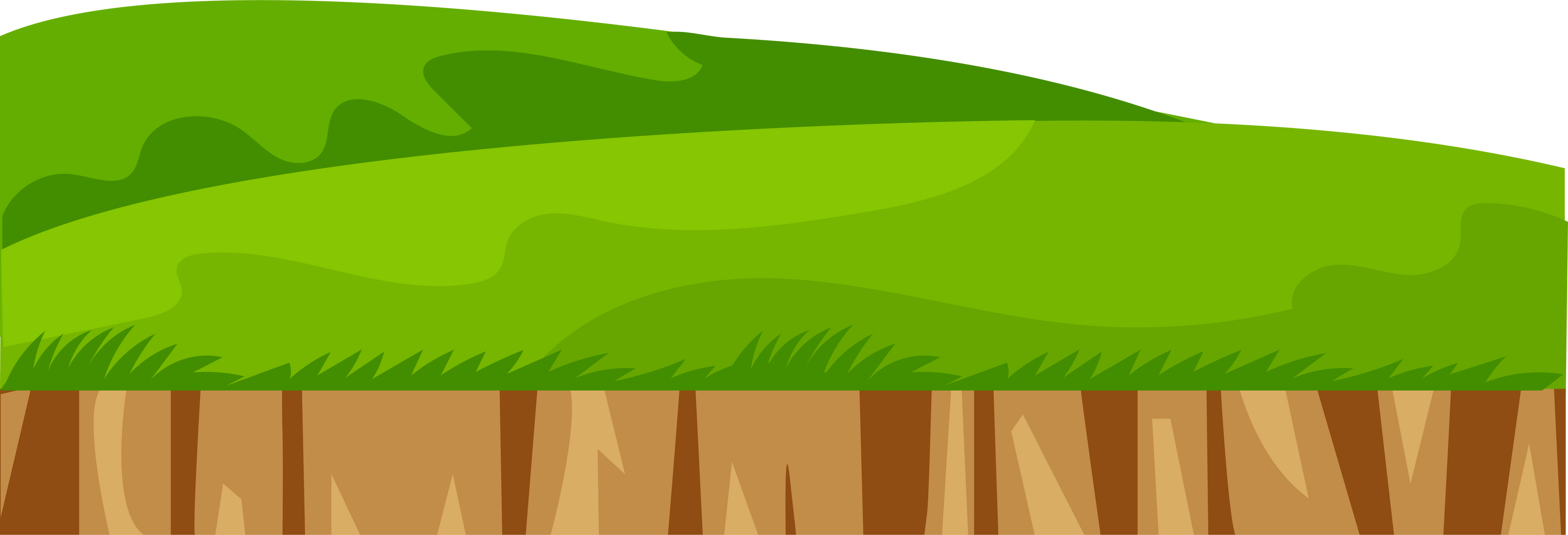 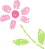 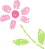 Clasa I A
Profesor Arion Nicoleta-Alina
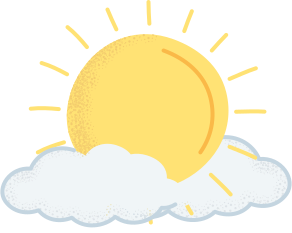 i
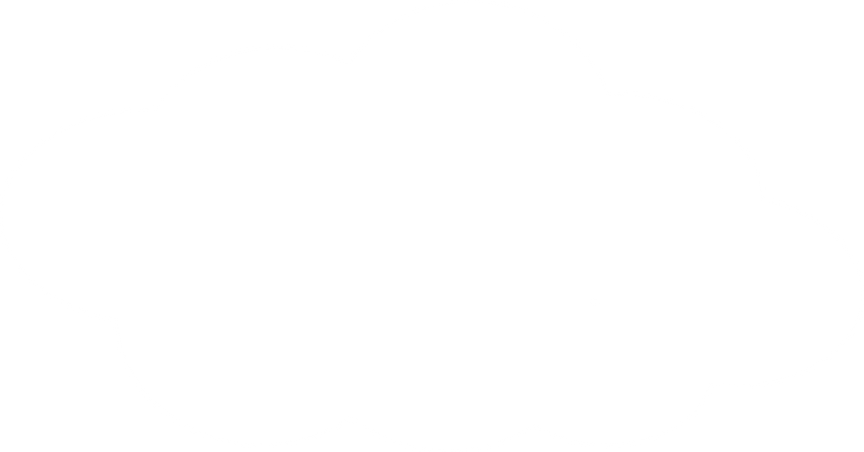 CONȚINUTUL LECȚIEI
01.
02.
03.
CAP
GURĂ
BRAȚE ȘI PICIOARE
Identificarea și denumirea  elementelor componente ale gurii și functiile lor.
Identificarea și denumirea elementelor componente ale capului
și funcțiile lor
Identificarea și denumirea elementelor componente ale brațelor și picioarelor și funcționalitatea lor
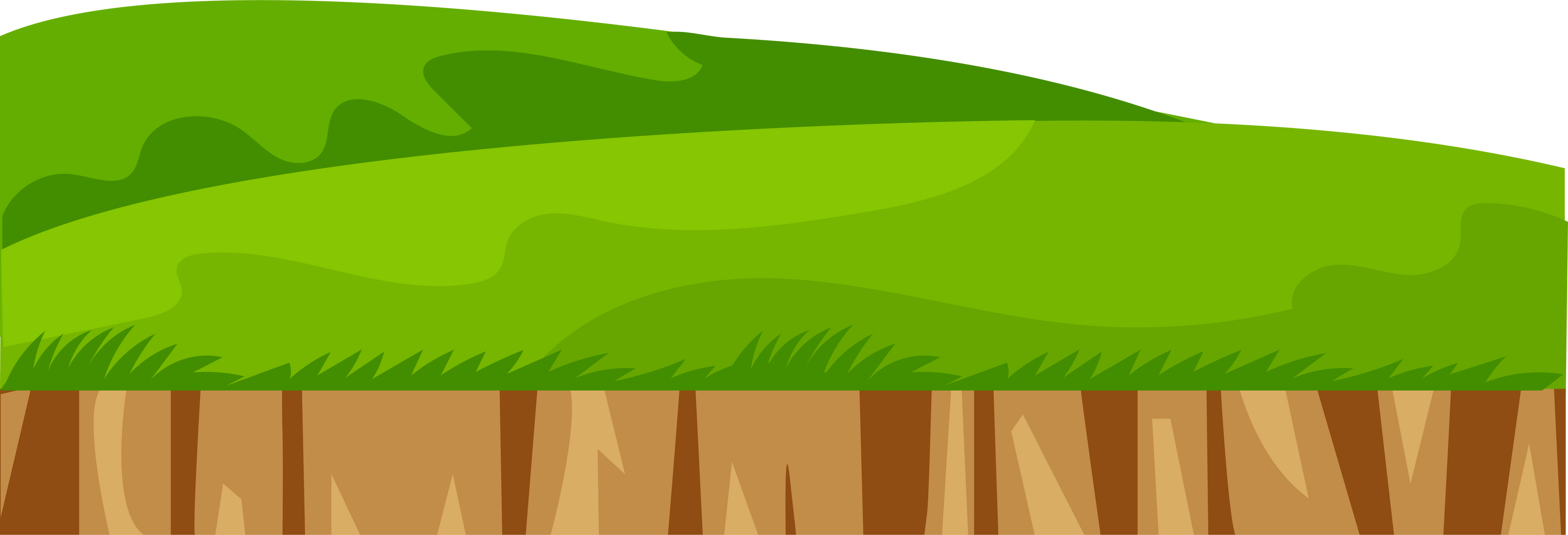 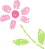 OBIECTIVELE LECȚIEI
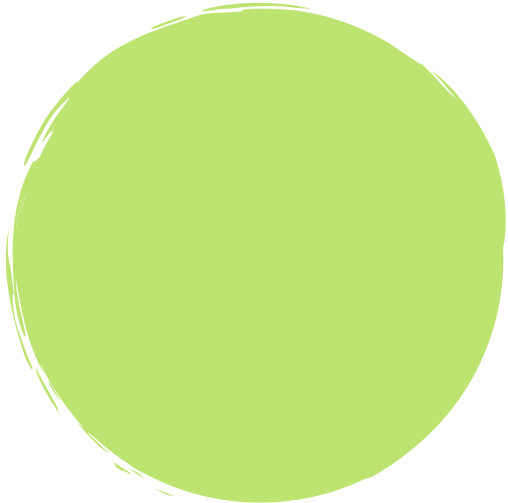 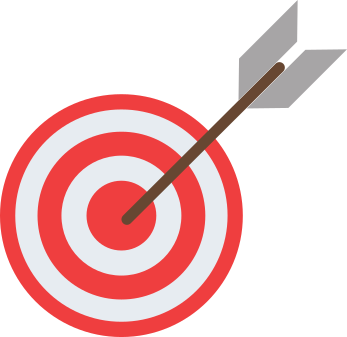 01
PĂRȚILE CORPULUI UMAN ȘI FUNCȚIILE LOR
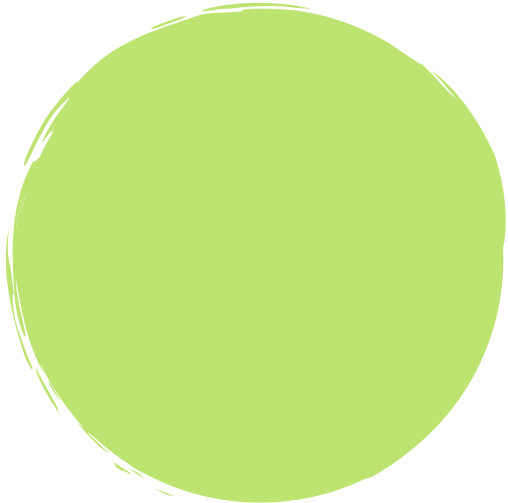 02
CUM SĂ NE MENȚINEM CORPUL SĂNĂTOS?
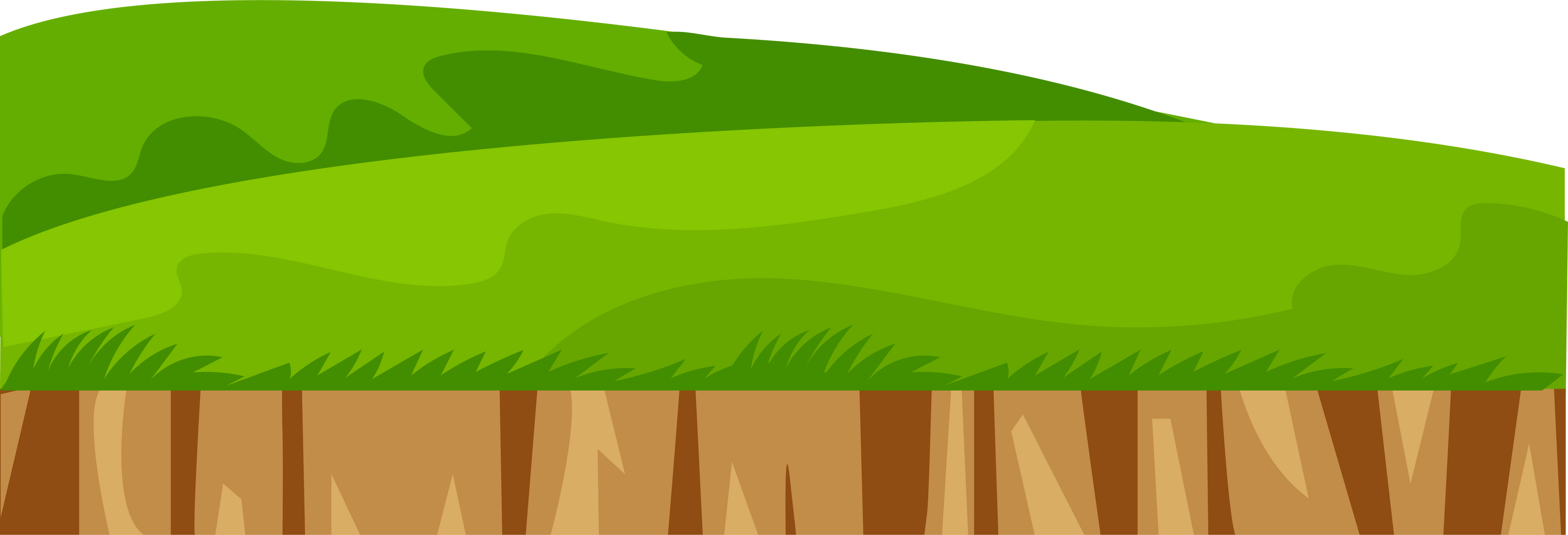 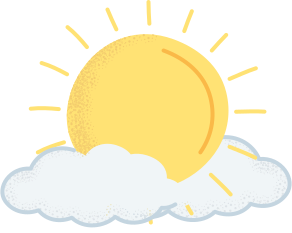 PĂRȚILE CORPULUI
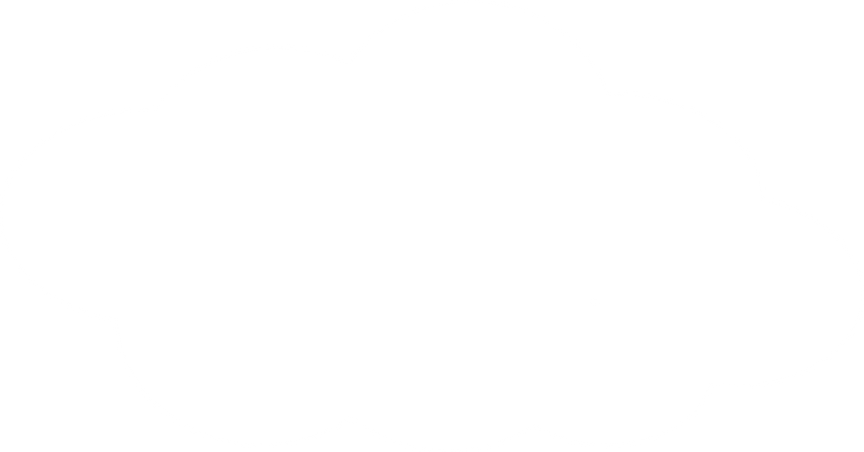 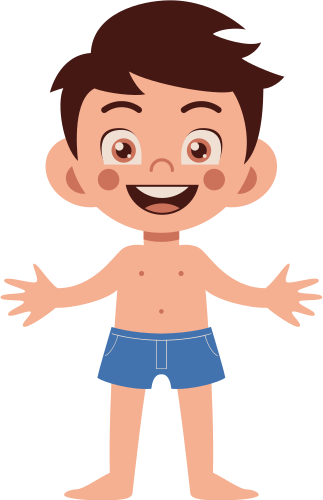 păr
cap
gât
piept
braț
burtă
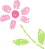 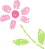 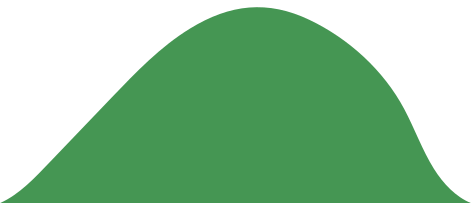 picior
01. CAP
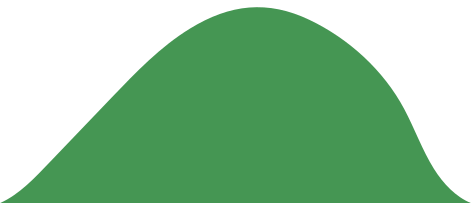 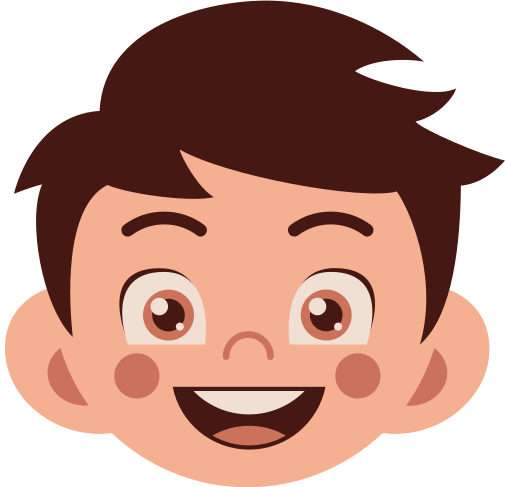 sprâncene
oprește transpirația să intre în ochi
ochi
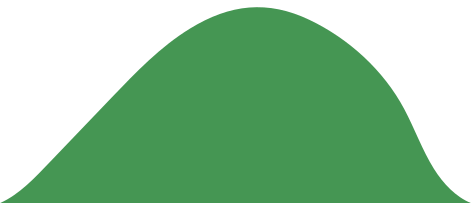 ne ajută să vedem
urechi
ne ajută să auzim
nas
gură
ne ajută să mirosim
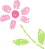 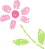 ne ajută să vorbim și să mestecăm
02. GURA
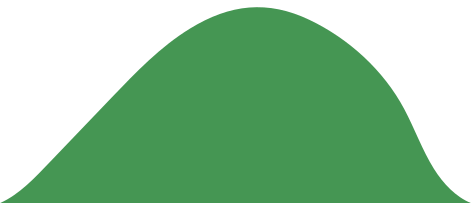 buze
ne ajută să prindem mâncarea și să zâmbim
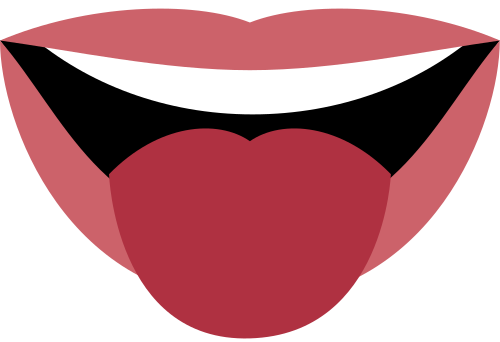 dinți
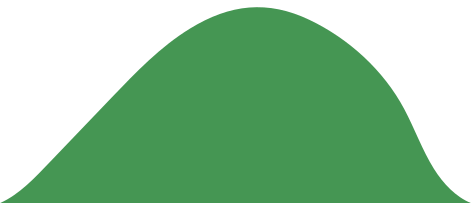 ne ajută să mușcăm și să mestecăm
limba
ne ajută să mâncăm și să zâmbim
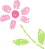 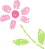 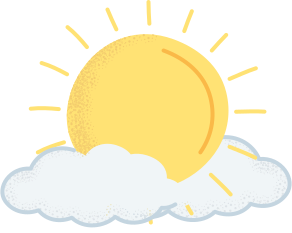 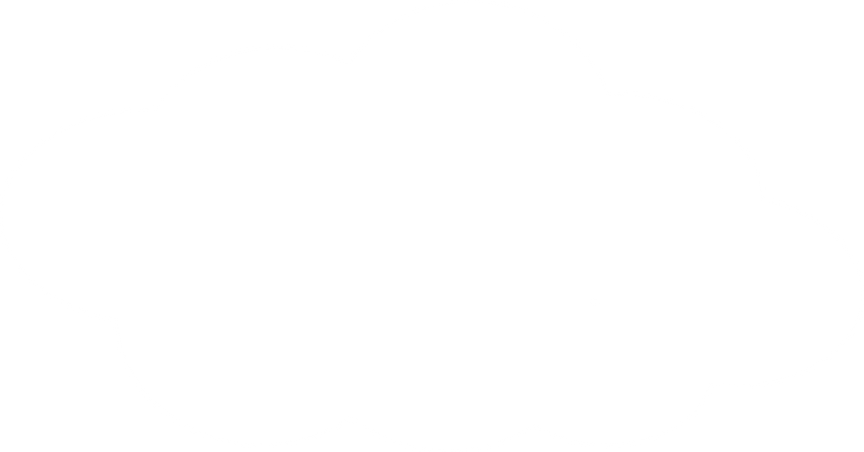 03. BRAȚE ȘI PICIOARE
picior
braț
ne ajută să mergem și să alergăm.
degete picioare
ne ajută să prindem sau să ținem lucruri
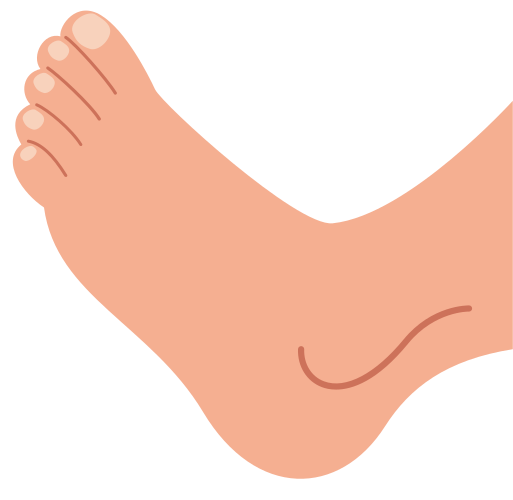 palmă
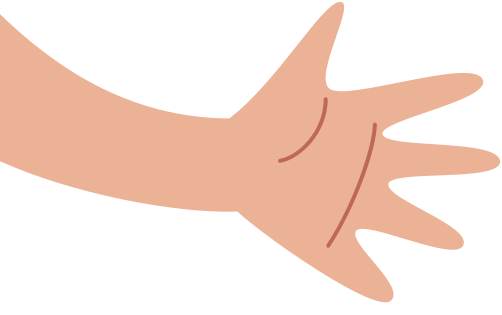 degete mâini
talpă
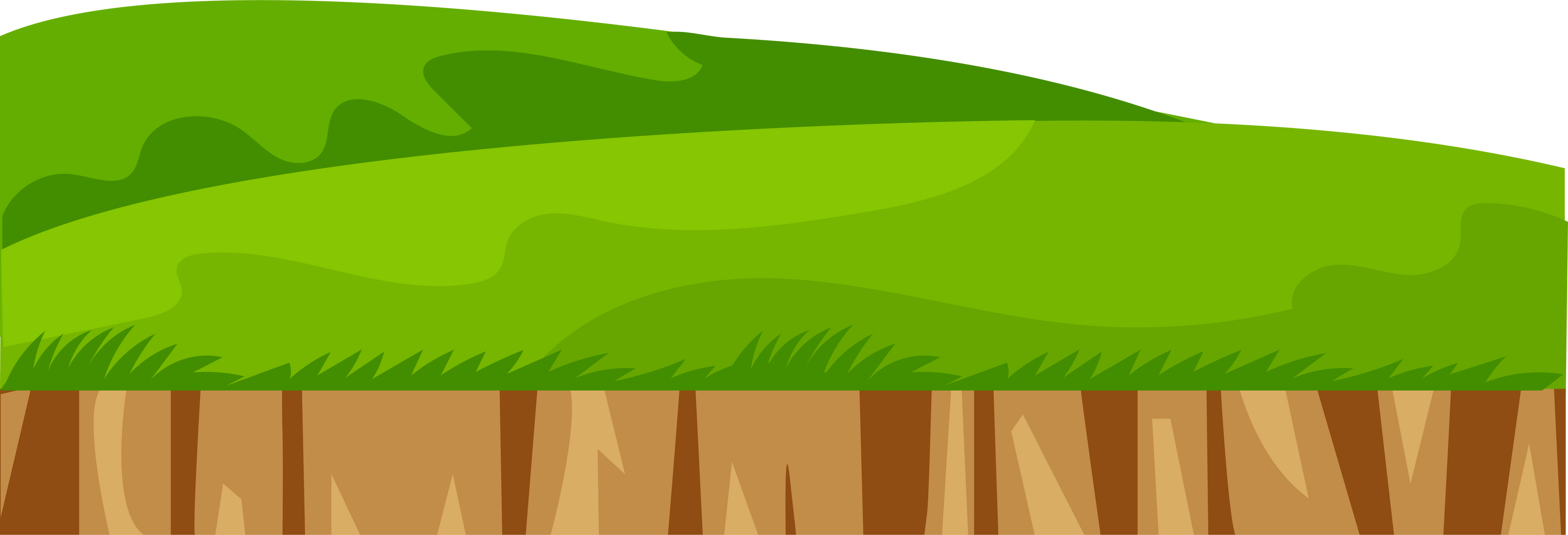 CUM SĂ NE FERIM DE BOLI?
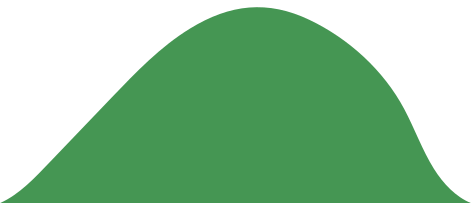 Faceți baie cel puțin o dată pe săptămână
Faceți duș regulat
Spălați dinții după fiecare masă
Tăiați/spălați unghiile regulat
Spălați mâinile după fiecare masă sau ori de câte ori e nevoie
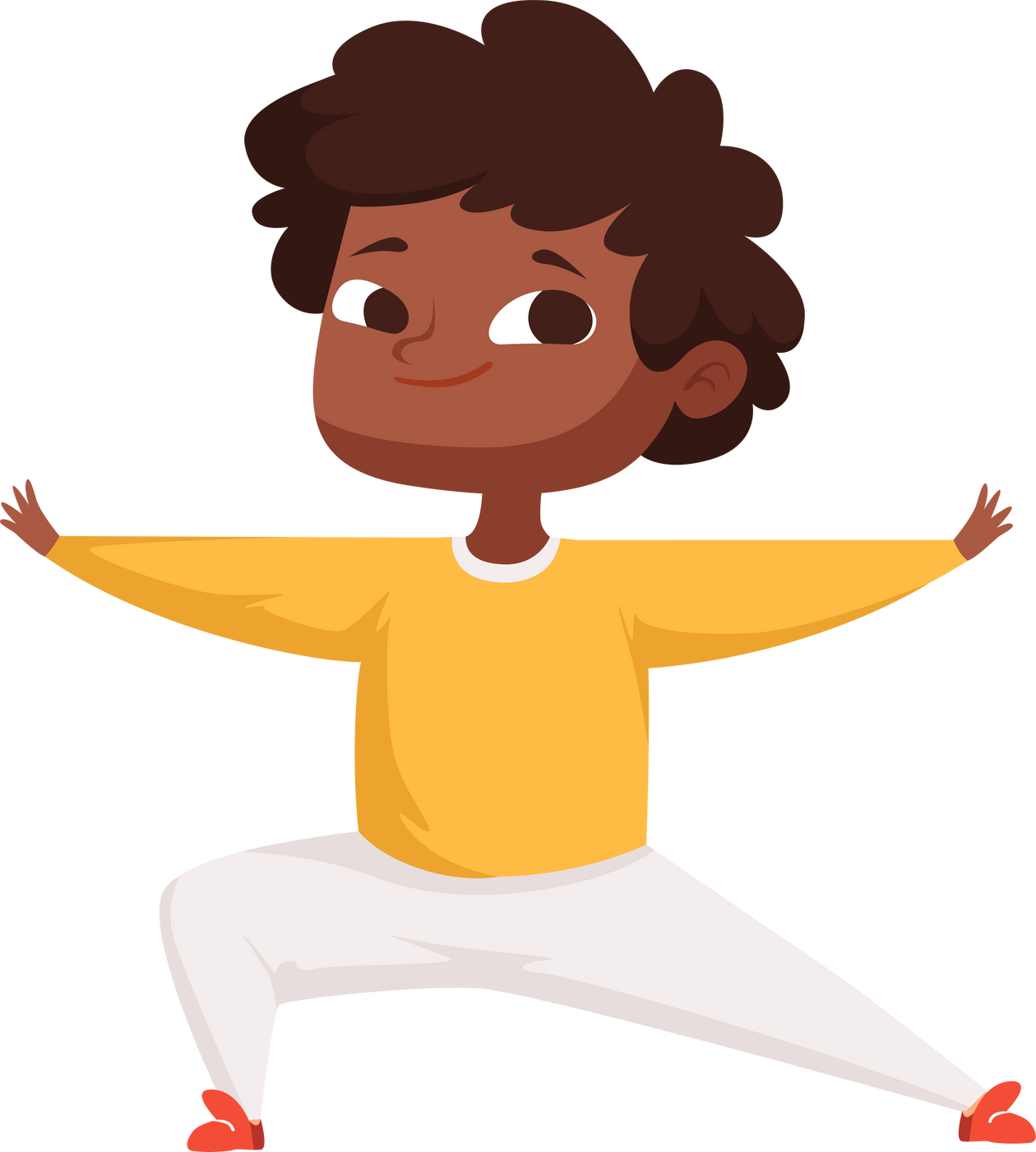 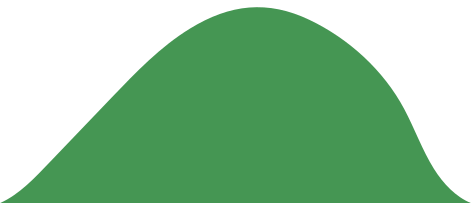 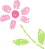 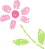 CUM SĂ NE FERIM DE BOLI?
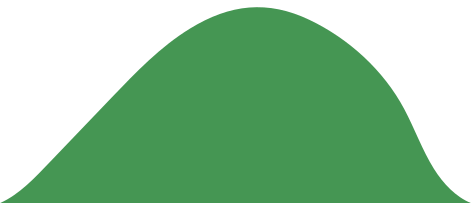 Faceți sport regulat
Consumați cât mai multe fructe și legume
Beți cât mai multă apă
Mâncați cât mai puține dulciuri și mâncare de tip fast-food.
Nu beți sucuri și băuturi carbogazoase sau cu prea mult zahăr
Aerisiți încăperea în care stați
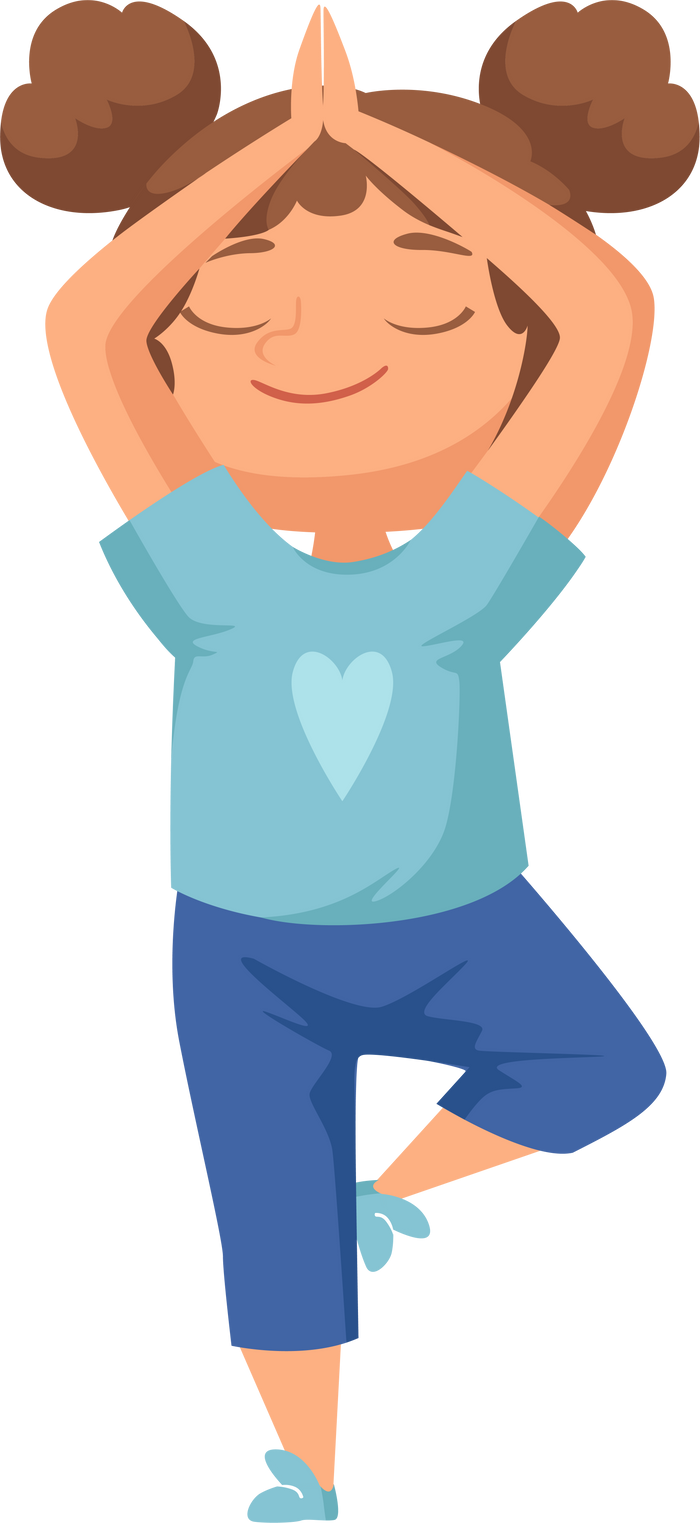 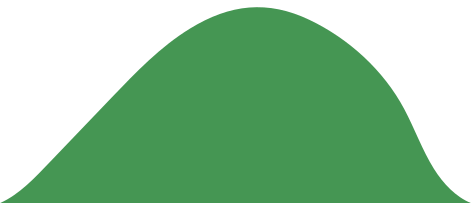 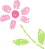 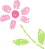 DENUMIȚI URMĂTOARELE PĂRȚI ALE CORPULUI
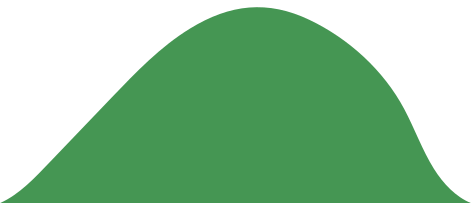 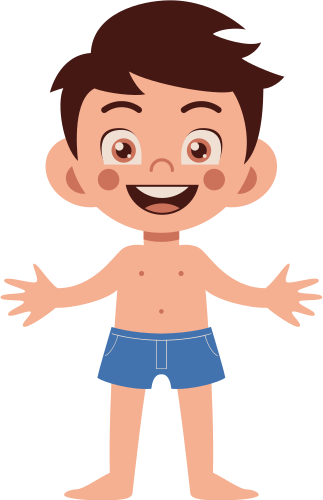 păr
cap
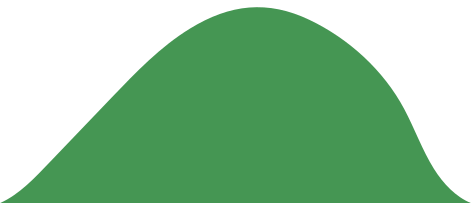 gât
piept
braț
burtă
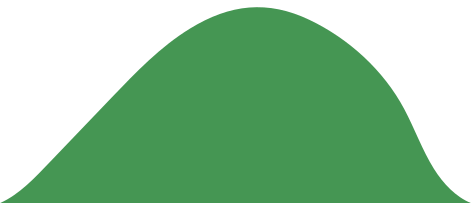 picior
IDENTIFICAȚI ȘI DENUMIȚI 3 MODURI PRIN CARE NE FERIM DE BOLI
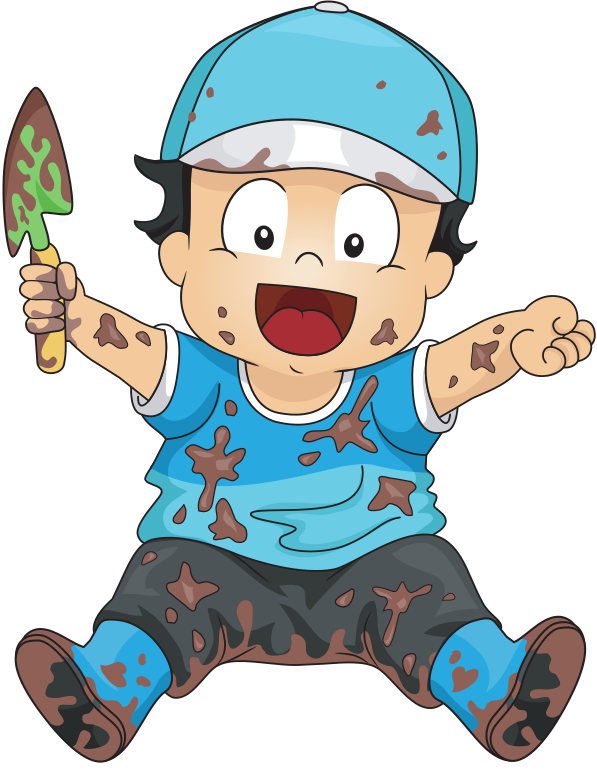 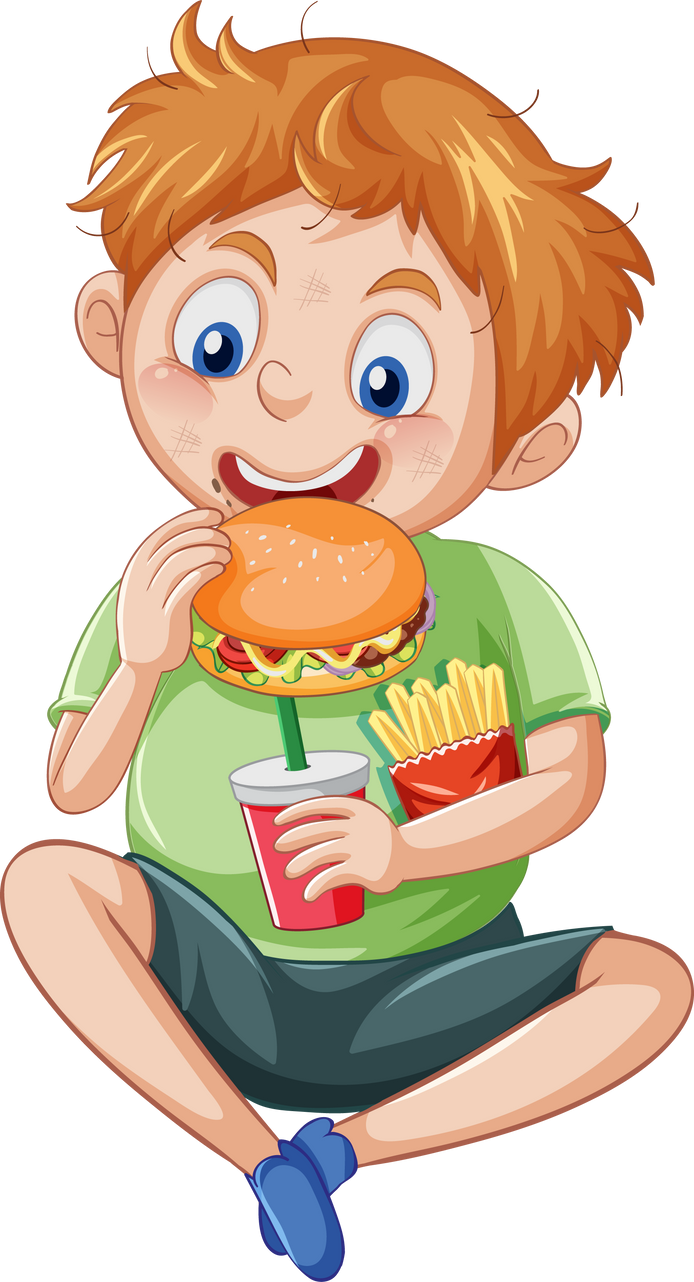 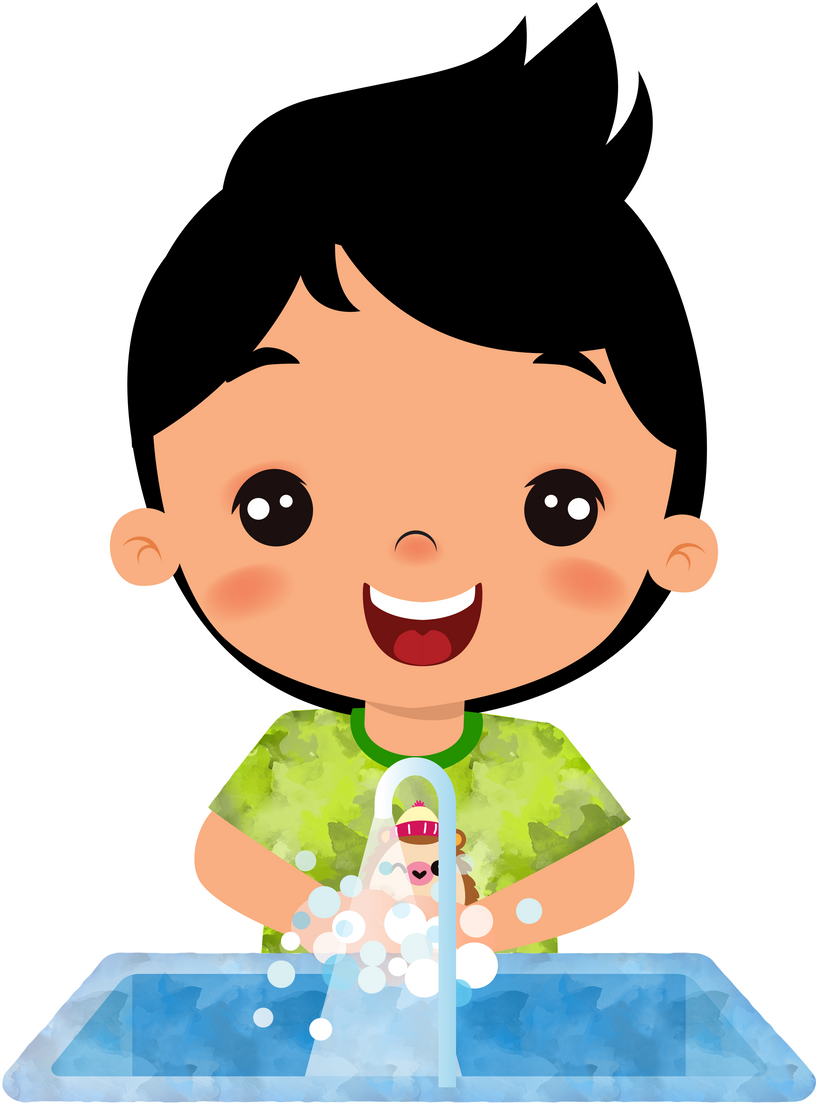 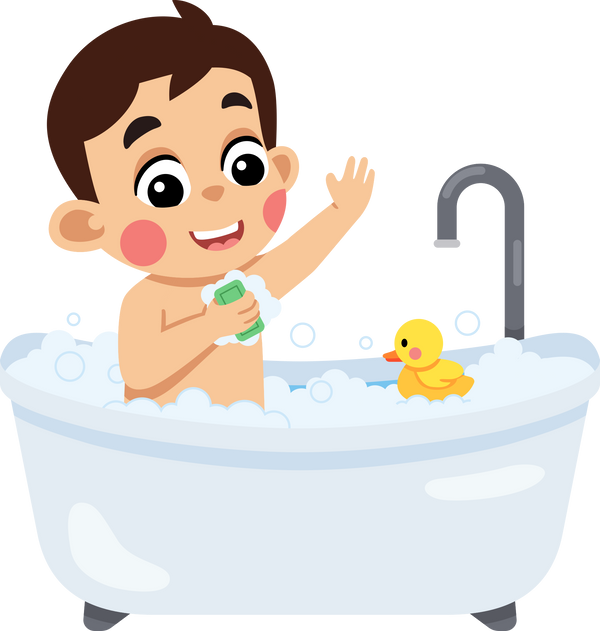 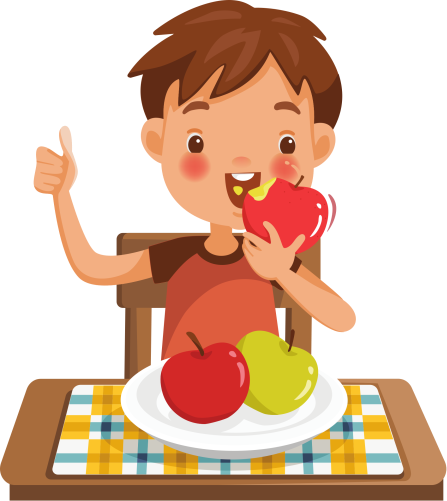 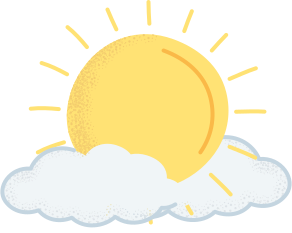 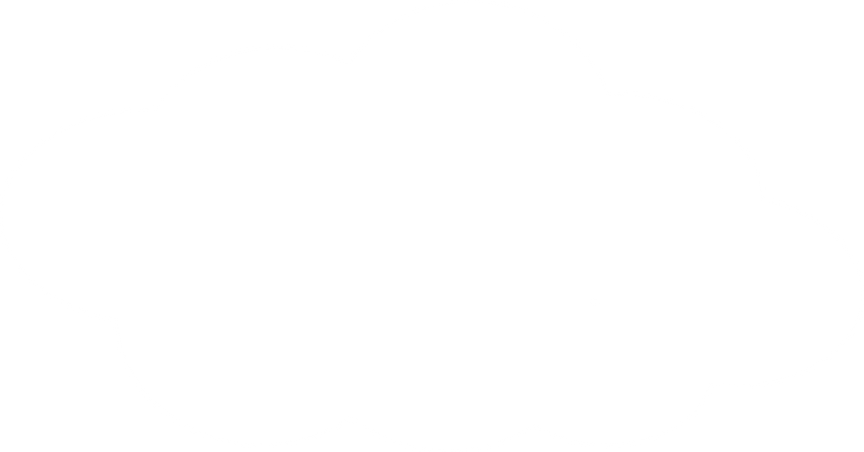 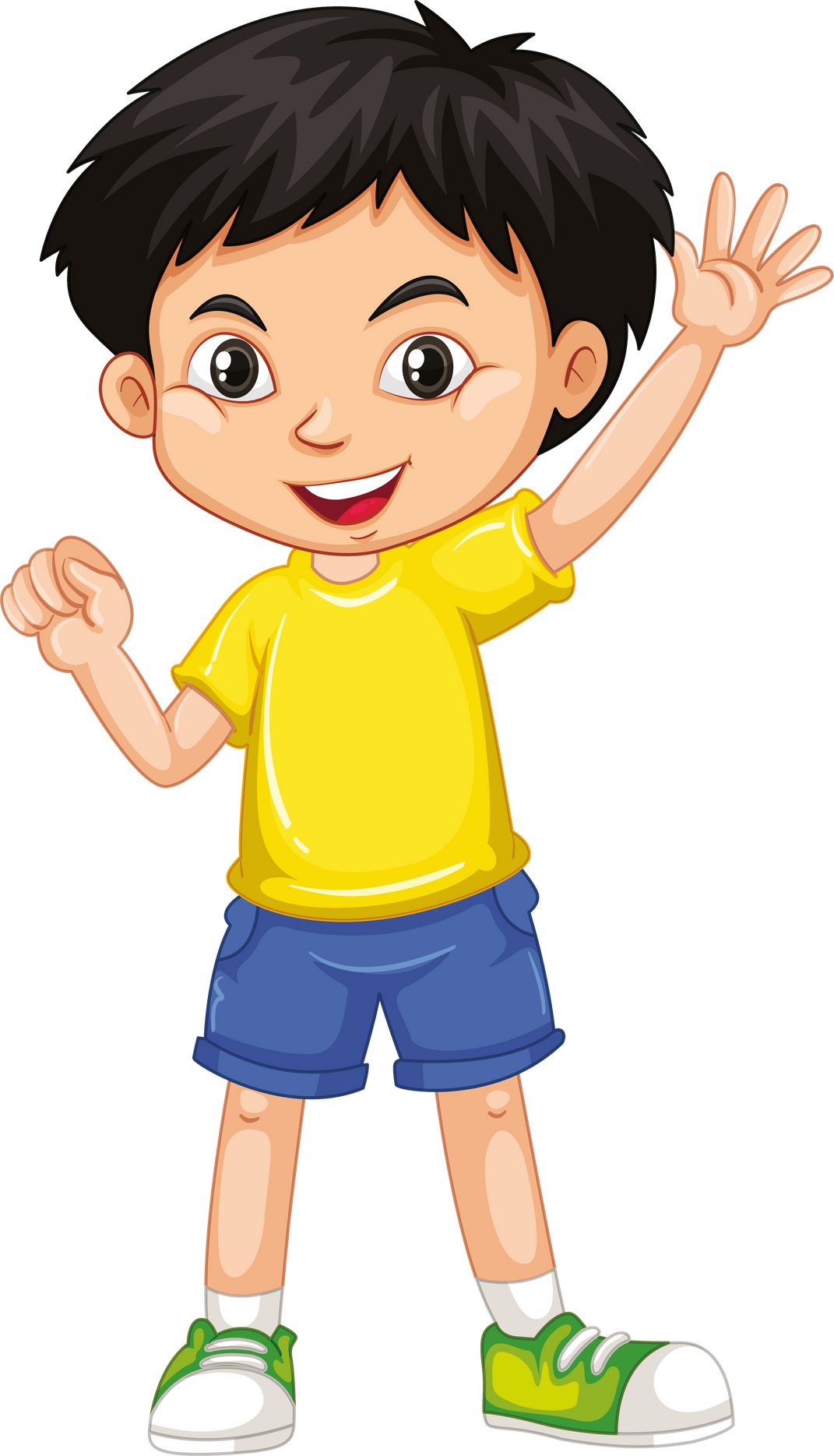 VĂ MULȚUMESC!!!
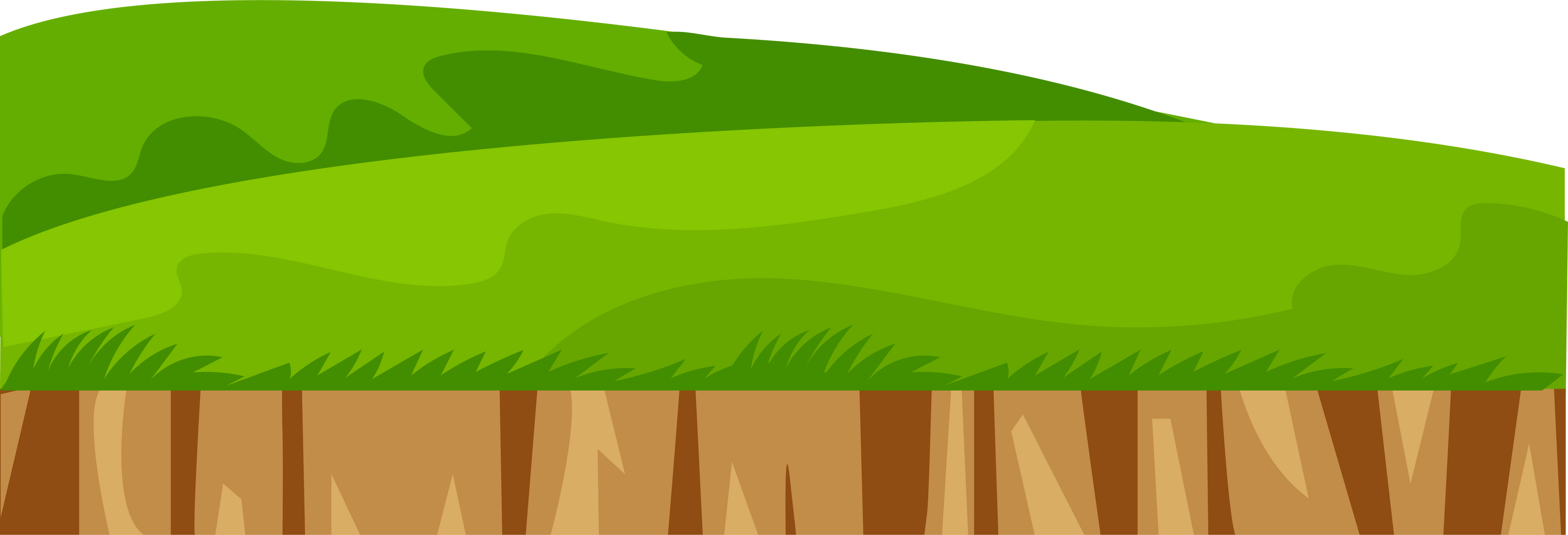 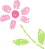 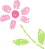